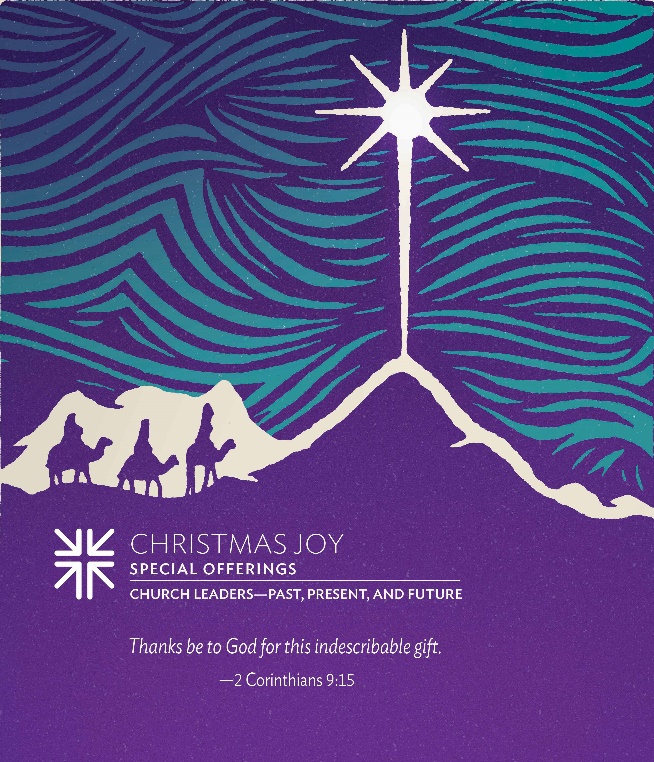 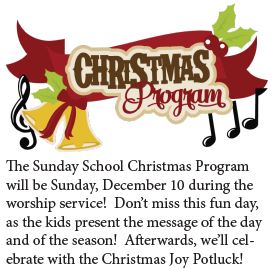 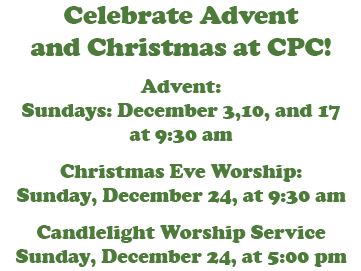 Christmas Joy Offering collected Dec. 17th.
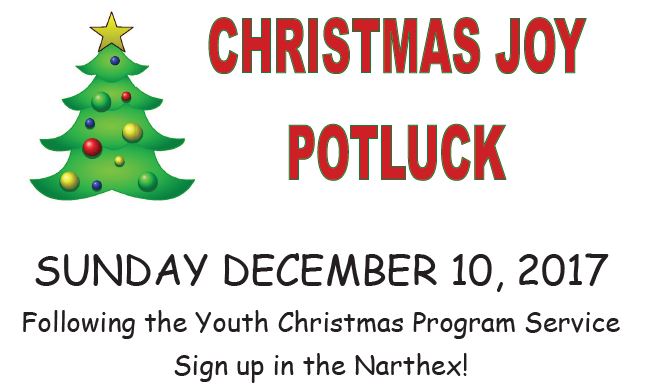 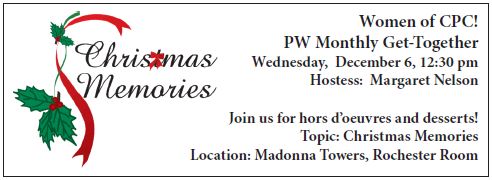